An Update on Mobility in Today’s Internet
Geoff Huston,
APNIC Labs
November 2015
Why?
Why should we be concerned about the mobile Internet environment?
Why?
Why should we be concerned about the mobile Internet environment?
Because everybody else is!
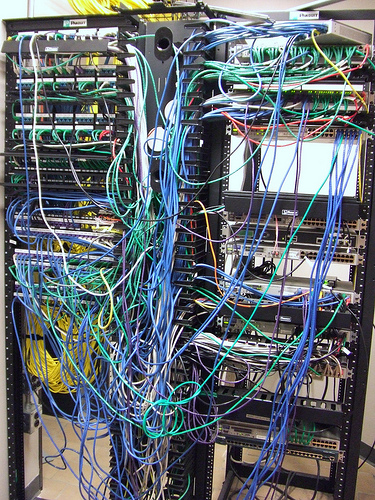 Counting Platforms
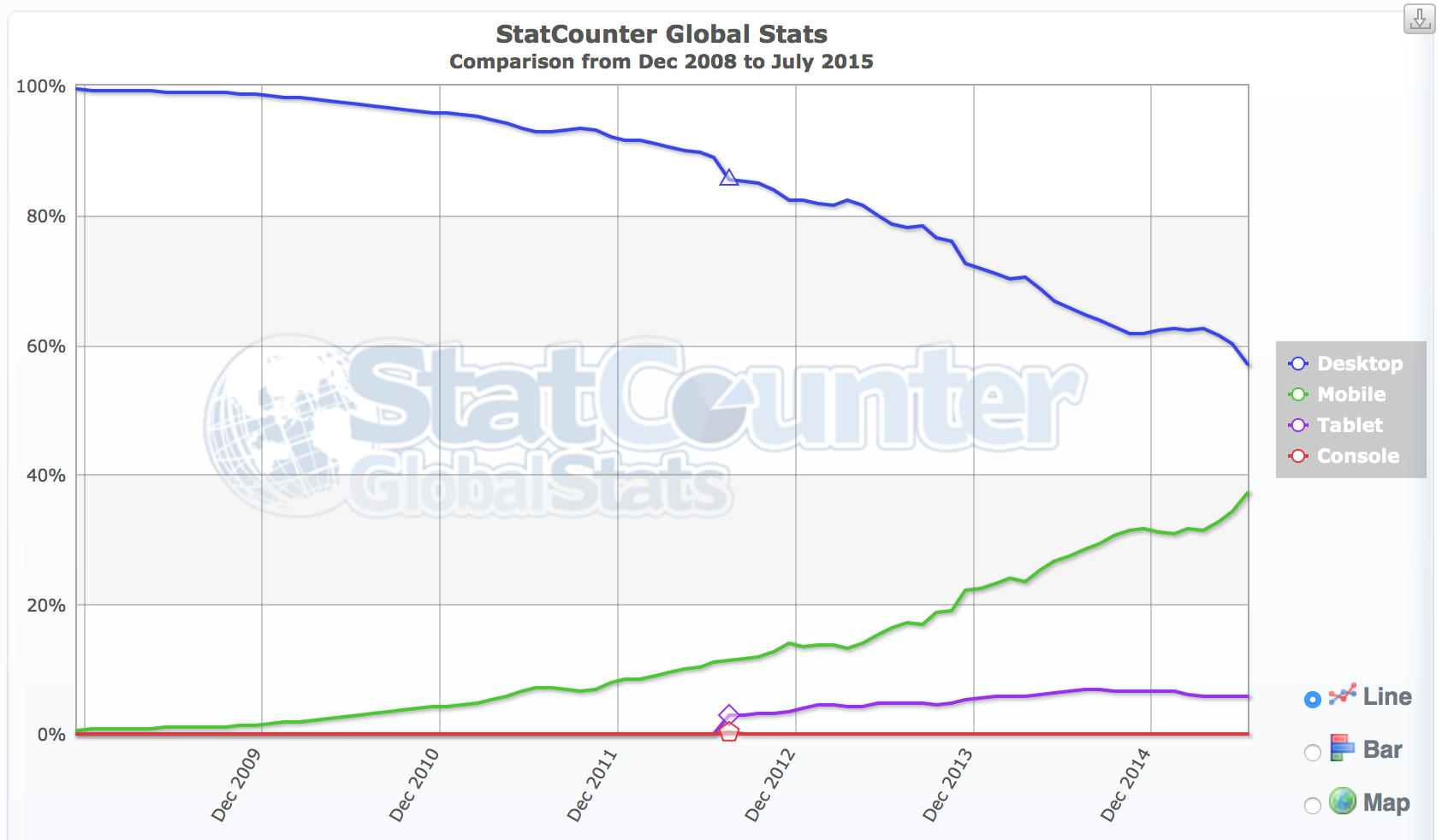 8.5%
4.3%
http://statcounter.com/
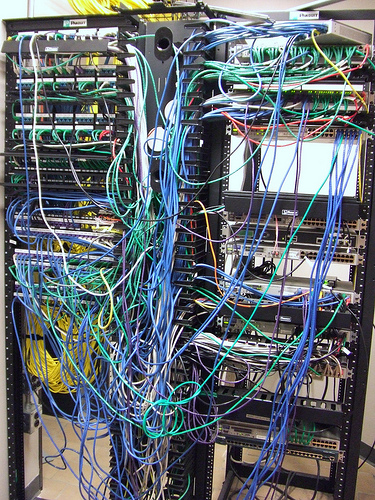 Counting Platforms
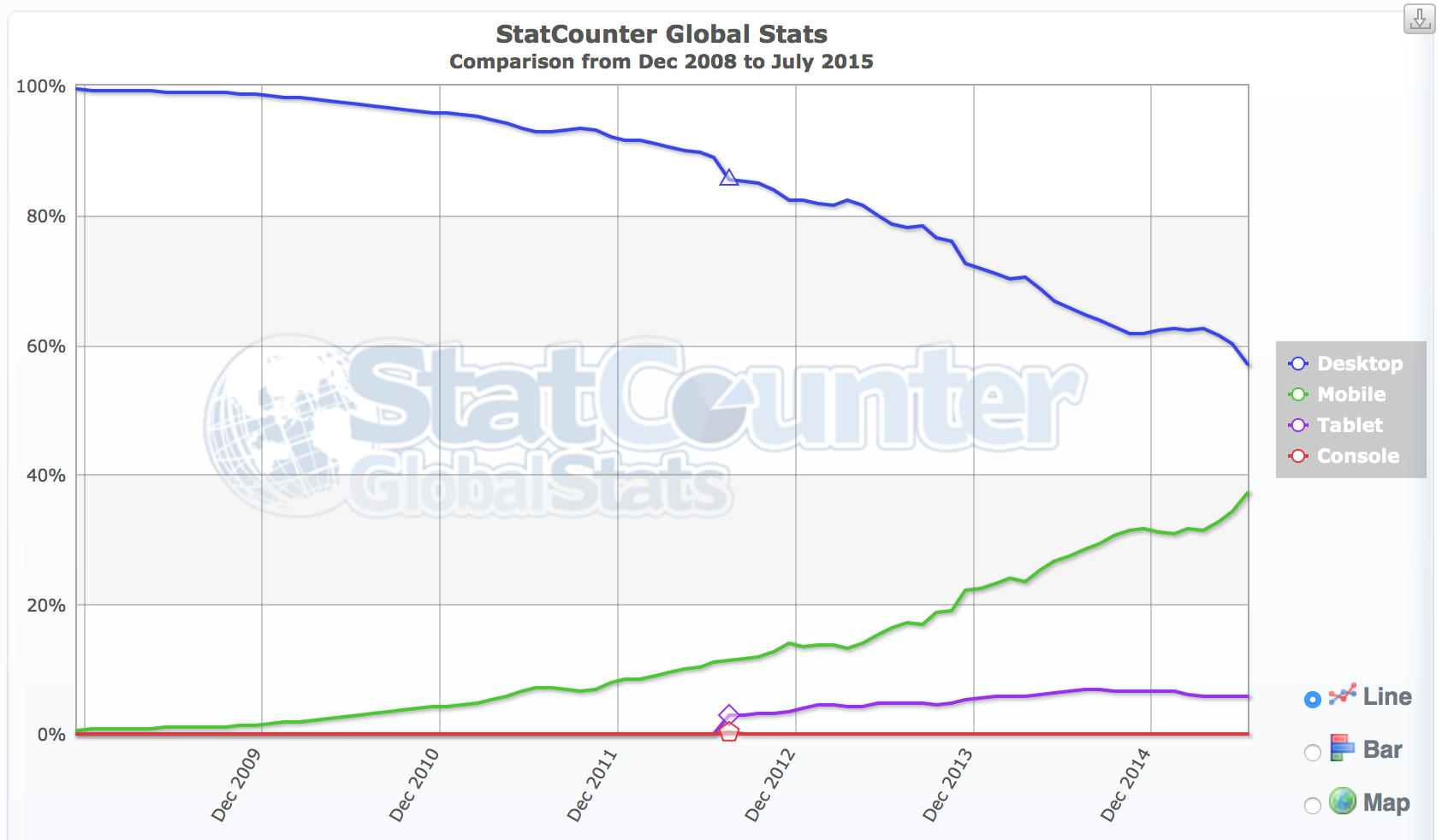 Mobiles are now 
40% of all visible devices
8.5%
4.3%
http://statcounter.com/
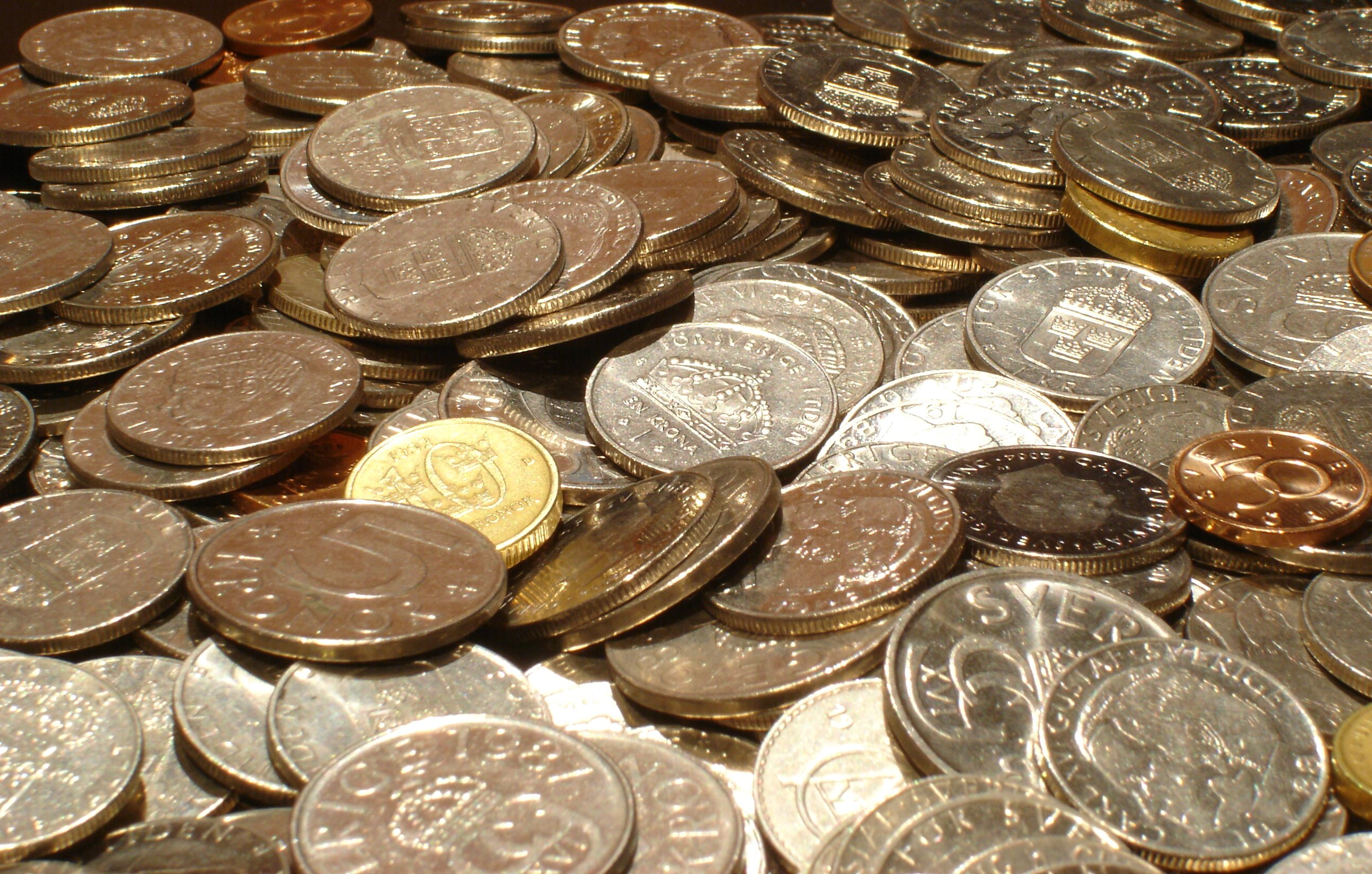 Counting the Money
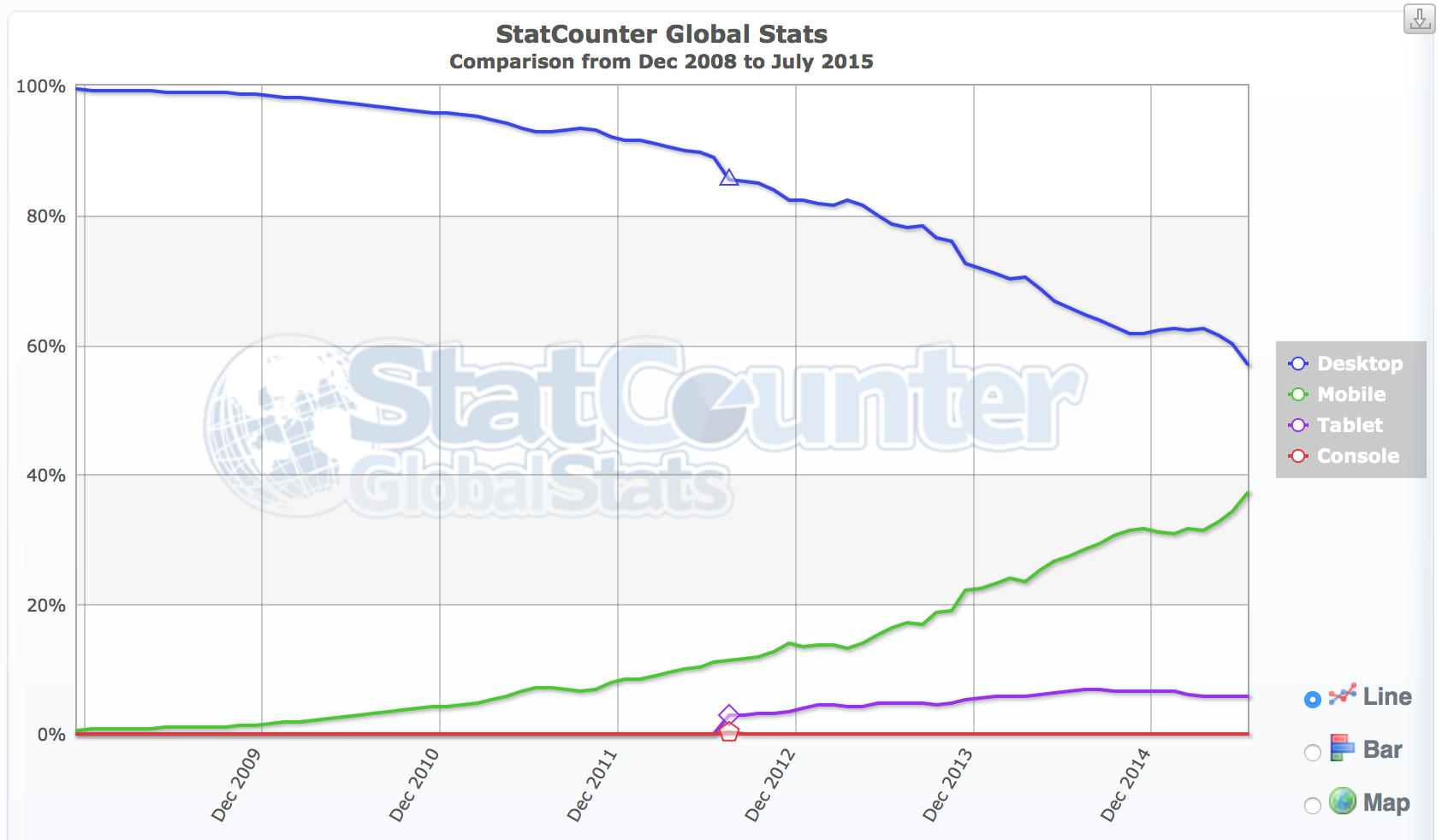 Mobile access services represent
75% of all Access Provider revenue
Mobiles are now 
40% of all visible devices
8.5%
4.3%
http://statcounter.com/
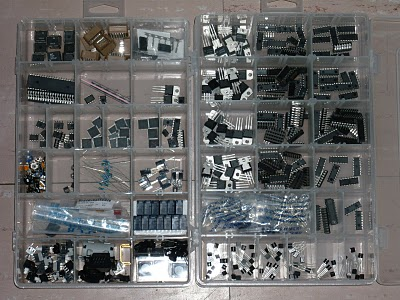 Mobile Production Numbers
2014: 1.5 billion units shipped 

Factors:
Production volumes are bringing down component unit cost
	(unit fabrication cost is close to USD 50)
Android is bringing down software unit cost
No need for new content - leverage off the the existing web universe of content
Shift away from the desktop and the laptop by the chip production industry seeking new markets for their production capability
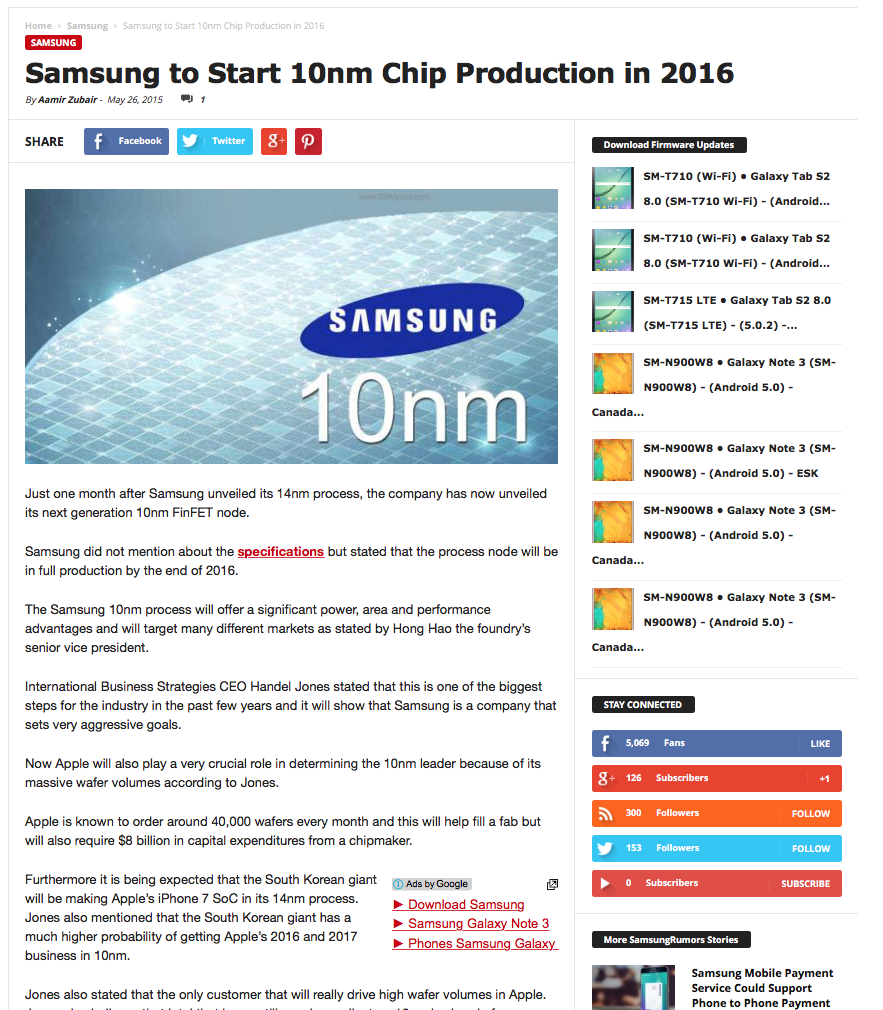 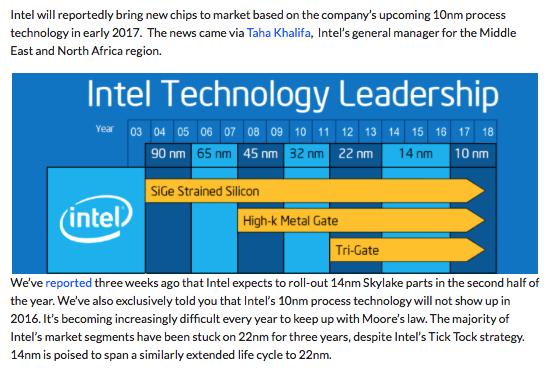 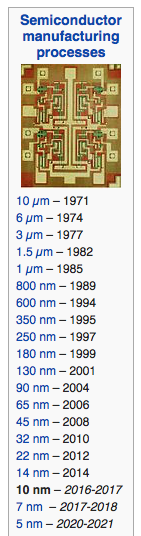 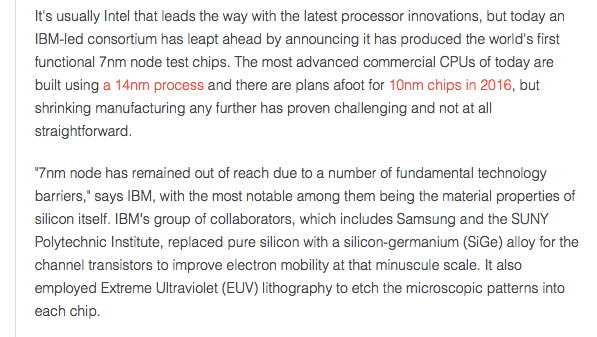 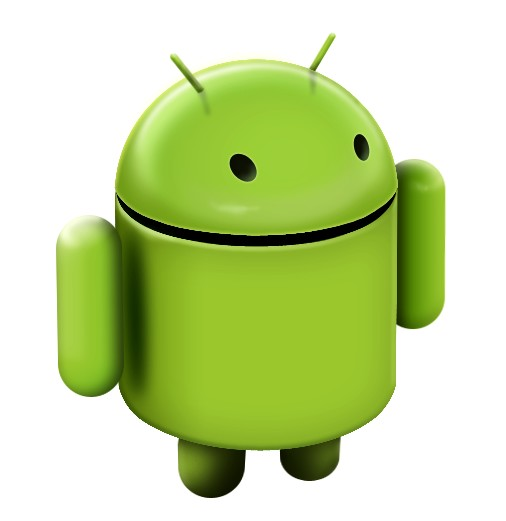 Who’s playing
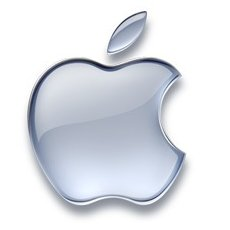 Android
84% of all smartphone shipments in 2014 
Multi-vendor adoption
Android also extending into tablets and large screens
Apple iPhone / iPad
12% of all smartphone shipments in 2014
Revenues for Apple: $182B in 2014
Windows
3% market share
Mostly Lumia models with Nokia
Device Market Share
One Mobile Technology?
GSM revolutionised the mobile industry by offering a single technology standard and a single business model across a large part of the mobile market
Roaming just worked in the GSM world
Has the mobile industry managed to stay in lock step as it moves into the 4G world?
One Mobile Technology?
GSM revolutionised the mobile industry by offering a single technology standard and a single business model across a large part of the mobile market
Roaming just worked in the GSM world
Has the mobile industry managed to stay in lock step as it moves into the 4G world?
Ha! In your dreams!
One Mobile Technology - Not!
The mobile industry is now very heterogeneous
Various spectrum allocations and regulatory constraints
Various service objectives
Various operator business objectives (incumbent vs challenger) 
Radically different objectives from handset suppliers vs network carriage operators
4G services largely share only the name “4G” – the rest is more random!
Who’s in control? Mobiles!
The mobile market is the market “driver” for Internet technology:
The PC and laptop market is in terminal decline
Mobiles represent the highest revenue sector, and show the highest growth numbers
The mobile Market was born and raised on NATs
The IPv4 model for cellular mobile service is still heavily based on CGNs and a liberal dose of application level proxies and gateways
Implications for IPv6
The true driver for IPv6 adoption in the Internet is in the mobile sector
If mobile platforms went to IPv6 then everyone else would be forced to follow!
So what can we say about IPv6 and mobiles?
The Mobile IPv6 Story
The approach to IPv6  transition is  highly fragmented across the operators and across handsets
IPv4  access network
tunnel IPv6 in a conventional (or unconventional) 6-in-4 encapsulation
IPv6 access network 
Used in 464 XLAT:
Translate V4 into V6 across the access network and reverse translate in the device to present IPv4 interface to applications
Advocated by Apple:
Translate V4 into V6 across the access network (with support of DNS64) and present IPv6 interface to applications
Dual Stack access network
The Mobile IPv6 Story
The approach to IPv6  transition is  highly fragmented across the operators and across handsets
IPv4  access network
	tunnel IPv6 in a conventional 6-in-4 encapsulation
IPv6 access network 
Used in 464 XLAT:
Translate V4 into V6 across the access network and reverse translate in the device to present IPv4 interface to applications
Advocated by Apple:
Translate V4 into V6 across the access network (with support of DNS64) and present IPv6 interface to applications
Dual Stack access network
This diversity implies that many operators have unique requirements for network and device capabilities
The Mobile IPv6 Story
The approach to IPv6  transition is  highly fragmented across the operators and across handsets
IPv4  access network (3GPP model)
	tunnel IPv6 in a conventional 6-in-4 encapsulation
IPv6 access network 
Used in 464 XLAT:
Translate V4 into V6 across the access network and reverse translate in the device to present IPv4 interface to applications
Advocated by Apple:
Translate V4 into V6 across the access network (with support of DNS64) and present IPv6 interface to applications
Dual Stack access network
This diversity implies that many operators have unique requirements for network and device capabilities

Which implies the imposition of cost and complexity for the service operators through customization of technologies
The Mobile IPv6 Story
The approach to IPv6  transition is  highly fragmented across the operators and across handsets
IPv4  access network (3GPP model)
	tunnel IPv6 in a conventional 6-in-4 encapsulation
IPv6 access network 
Used in 464 XLAT:
Translate V4 into V6 across the access network and reverse translate in the device to present IPv4 interface to applications
Advocated by Apple:
Translate V4 into V6 across the access network (with support of DNS64) and present IPv6 interface to applications
Dual Stack access network
This diversity implies that many operators have unique requirements for network and device capabilities

Which implies the imposition of cost and complexity for the service operators through customization of technologies

Which all adds to the cost of service to consumers
The Mobile IPv6 Story
The approach to IPv6  transition is  highly fragmented across the operators and across handsets
IPv4  access network
	tunnel IPv6 in a conventional 6-in-4 encapsulation
IPv6 access network 
Used in 464 XLAT:
Translate V4 into V6 across the access network and reverse translate in the device to present IPv4 interface to applications
Advocated by Apple:
Translate V4 into V6 across the access network (with support of DNS64) and present IPv6 interface to applications
Dual Stack access network
Nobody wins from this fragmented transition scenario!
This diversity implies that many operators have unique requirements for network and device capabilities

Which implies the imposition of cost and complexity for the service operators through customization of technologies

Which all adds to the cost of service to consumers
Mobile Devices and IPv6
iOS
Until iOS 9 there was no OS preference for IPv6
iOS used a mechanism that was meant to result in an approximate 50/50 split between IPv6 and IPv4 for dual stack
Browsers and other apps may add their own IPv6 selection bias on top of the OS library
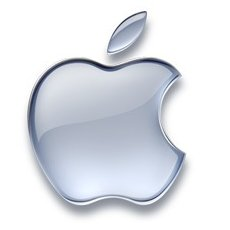 Mobile Devices and IPv6
iOS
Measurement:
We saw in August 2015 1,216,594 iOS devices accessing Dual Stack services
64,740 responded in IPv6 (5% of seen iOS devices)
46,784 preferred to use IPv6
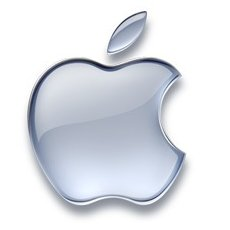 Mobile Devices and IPv6
iOS

iOS 9 changed this behaviour to prefer IPv6 in dual stack contexts
iOS 9 is reported to use  a 25ms bias timer
No currently planned support for 464XLAT in the device
Apple proposes a NAT64 solution to single protocol access networks
Applications are “encouraged” to ensure that they can operate in a IPv6 environment, potentially assisted by a back end NAT64 gateway
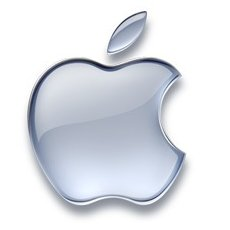 Mobile Devices and IPv6
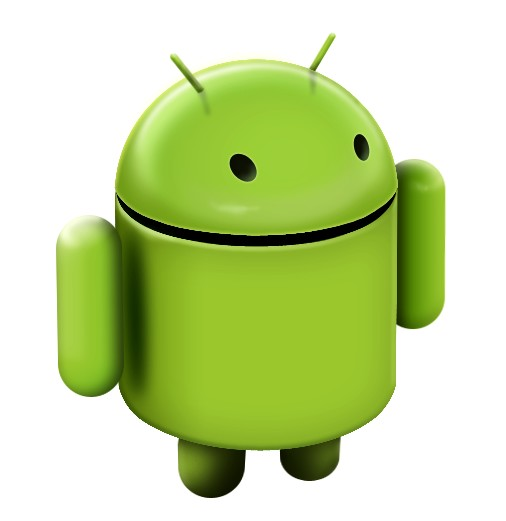 Android
No preference for IPv6 – uses a mechanism that should result in an approximate 50/50 split between IPv6 and IPv4 for dual stack
No public commitment to change this behaviour

Browsers and other apps may add their own IPv6 selection bias
Mobile Devices and IPv6
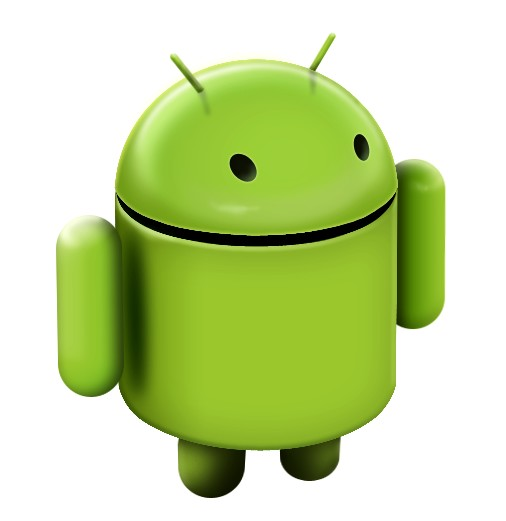 Android
Measurement
We saw in August 2015 3,353,463 Android devices
175,922 responded in IPv6 (5% of seen android devices)
151,754 preferred to use IPv6
Mobile Devices and IPv6
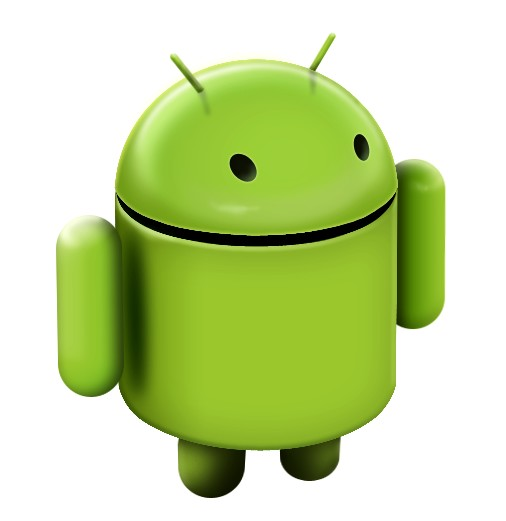 Android
No current plans to add any bias to use IPv6
Has support for 464XLAT
Does not support DHCPv6 (prefers RA and PD framework)
It’s not just Transitional Complexities…
Mobiles are multi-interface devices:
Cellular radio
High unit cost, variable quality and speed, broad coverage
WiFi
Low cost, better quality and speed, tethered-style coverage
Bluetooth
Low cost, very limited radius
USB (Ethernet)
Low cost, high quality and speed, physically tethered
It’s not just Transitional Complexities…
Mobiles are multi-interface devices:
Cellular radio
High unit cost, variable quality and speed, broad coverage
WiFi
Low cost, better quality and speed, tethered-style coverage
Bluetooth
Low cost, very limited radius
USB (Ethernet)
Low cost, high quality and speed, physically tethered
Can we take advantage of these multiple interfaces to improve speed and quality and also control costs?
It’s not just Transitional Complexities…
Which leads multi-interface support and the matter of “Live Handoff”
Live Handoff
Can an live application switch between cellular radio and wireless services without dropping the call?
Live Handoff
Can an live application switch between cellular radio and wireless services without dropping the call?
Why is this an important question?
Live Handoff
The traditional mobile providers operate with exclusive access to spectrum within defined locales (with associated license costs)
Alternate access competitors can operate almost anywhere in unlicensed spectrum with WiFi network services
Devices now include platform services that support connection agility across diverse access networks
Customers see higher utility and (hopefully) lower costs for mobility services
Cellular access operators see revenue erosion issues
Live Handoff
The traditional mobile providers operate with exclusive access to spectrum within defined locales (with associated license costs)
Alternate access competitors can operate almost anywhere in unlicensed spectrum with WiFi network services
Devices now include platform services that support connection agility across diverse access networks
Customers see higher utility and (hopefully) lower costs for mobility services
Cellular access operators see revenue erosion issues
The billion dollar question is: Who gets to control this handoff between licensed and unregulated radio access services?
The “basic” Mobile Stack Model
Application
OS Platform Library
Access Network Services
USB
Bluetooth
WiFi
Cellular
The VPN approach
Application
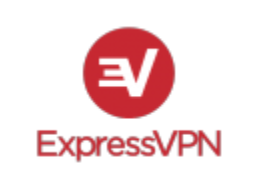 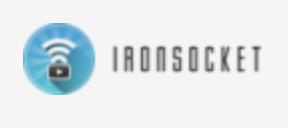 Application Library
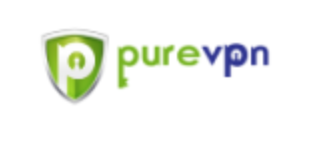 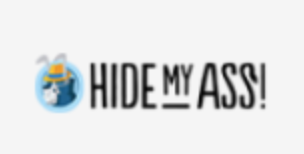 Virtual Connection Client
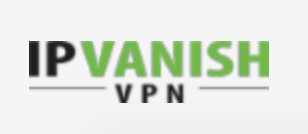 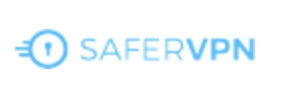 Raw IP
The VPN Application Approach:

Hide the application traffic from both the local platform as well as the local network
Access Network Services
WiFi
USB
Cellular
Access Network Services
Virtual Connection Server
The Application View
FBApplication
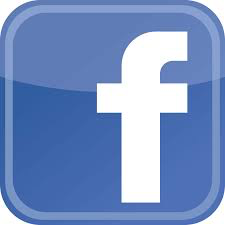 FBApplication Library
OS Platform Library
Raw IP
The Application Approach: Facebook

Fold the entire transport
session control into the
application
Access Network Services
Access Network Services
USB
Bluetooth
WiFi
Cellular
Facebook DC
MP-TCP controller - Siri
Application
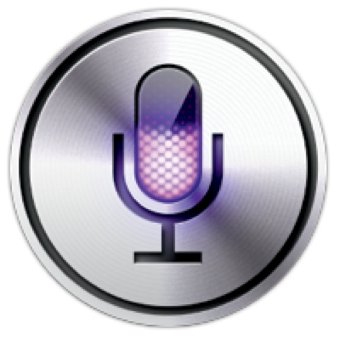 OS Platform Library
MP-TCP
The MP-TCP Approach:
Apple’s Siri

Application-Controlled 
Handoff Agility
Access Network Services
Access Network Services
Cellular
WiFi
USB
Internet
MP-TCP Server
The cellular access operator’s preferred response
Application
OS Platform Library
The handoff to WiFi is completely controlled
by the cellular
access network operator, and a PPP context between the device and the operator is maintained
PPP Context
Access Network Services
WiFi
Cellular
USB
Bluetooth
PPP Context
Google in charge!
Application
The Google Fi Approach:

OS-Controlled Seamless 
Handoff Agility
OS Platform Library
Virtual Connection Client
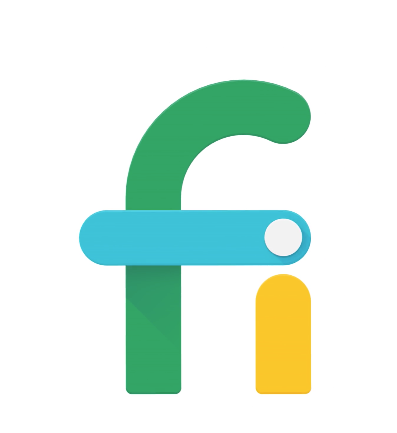 Access Network Services
Cellular
WiFi
Access Network Services
USB
Internet
Virtual Connection Server
Mobility as a Simple Utility
Mobile Access Operators are being pushed into undistinguished utility roles
No more voice premiums
Erosive pressure on data service margins
Pressure from WiFi service operators
OS and App providers splitting away from carrier constraints
Multi-Interface support turns mobile devices into opportunistic scavengers!
Mobility Paranoia
Mobile Device manufacturers are being squeezed  (except perhaps Apple!)
Google and Apple now control the platform space
Mutual trust issues are emerging between them
Such as Apple’s Ad Blocker in iOS 9
Apps are now turning on their own versions of paranoia!
In a market that is topping out in revenue terms each provider is attempting to protect itself by ring fencing its relationship with the end user
What we want
Consumers want more for less
The love/hate relationship with ads and ad-funded services
The rise of the content streamers
(much) higher download speeds
(much) larger data caps
Lower premiums

Competitive pressure on providers to respond to this consumer pressure
What we can’t get!
Exclusive Use radio spectrum is too expensive
High access speeds require greater spectrum use per endpoint device
Which can only be met with denser base station deployment (or lower access speeds)
The increased spectrum demand and the lack of a price premium for high speed services implies lower revenue yield from the radio spectrum access license costs
And there is no end in sight to this conundrum
Where now?
Has exclusive use radio spectrum outpriced itself in today’s market?

Consumers want WiFi performance for WiFi prices from the cellular radio network

And that’s a problem when you have to pay large sums for an exclusive use spectrum license!
Handing Off Mobiles
With no ability to drop data prices without taking a hit on their bottom line cellular access providers have limited means to respond
Unless they can drop unit pricing and increase data caps then these cellular access providers pricing themselves out of the consumer market
Competitive WiFi access and application handover approaches are placing pressure on the traditional mobile operator’s margins

If the cellular providers want cheaper carriage then they need to look at augmenting their offering with WiFi base station handoff infrastructure and perform automated handoff from the cellular network to a WiFi access network
Who is Handing Off to Whom?
But the cellular operator has limited control over the handset’s behaviour!

And the handset has limited control over the OS behaviour!

And the OS has limited control over the application’s behaviour!
Where now for Mobiles?
The underlying observation here is that the mobile network operator has lost control of the mobile access device and the services offered across the mobile network
Where now for Mobiles?
And after losing that control there is no way back!

The device OS platform vendors and the applications are charting a course that is in direct conflict with the mobile network operator’s desires
They are managing to monetize this far more efficiently than the mobile network operator
Apple and Google are winning (for the moment!)
Where now for Mobiles?
Mobile operators are trying to confront competitive pressures with their own WiFi handoff approaches, while OS platforms and Apps are trying to place themselves in control and constrain the mobile providers into limited cellular data role
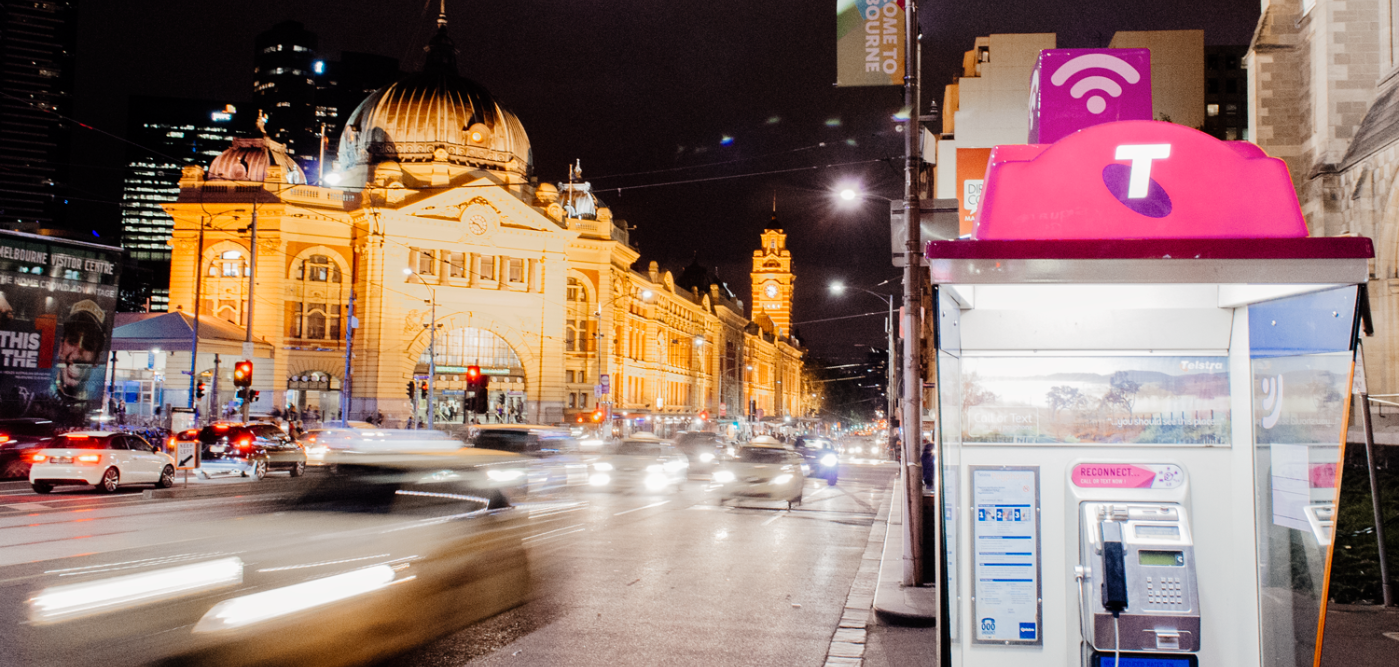 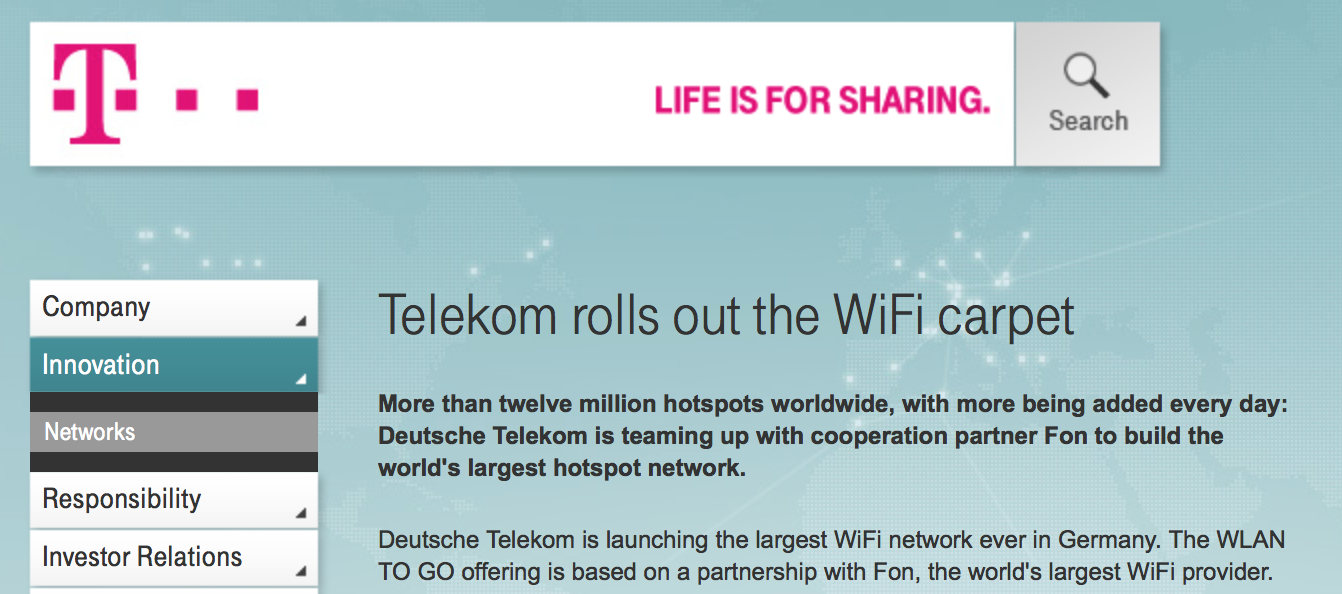 Where now for Mobiles?
Which means that there is increasing pressure to increase the shared unregulated spectrum allocation and increasing discontent with the behaviour of the exclusive spectrum holders

Pressure for more regulated exclusive access spectrum allocations from the incumbent operators

Pressure for more unregulated open access (WiFi) spectrum allocations from users and alternate providers

Public Policy pressure between direct license payments from incumbents and indirect economic efficiency outcomes from alternate use models
Where now for Mobiles?
Which means that there is increasing pressure to increase the shared unregulated spectrum allocation and increasing discontent with the behaviour of the exclusive spectrum holders

Pressure for more regulated exclusive access spectrum allocations from the incumbent operators

Pressure for more unregulated open access (WiFi) spectrum allocations from users and alternate providers

Public Policy pressure between direct license payments from incumbents and indirect economic efficiency outcomes from alternate use models
Mobility is here to stay – that’s for sure!

But the tensions between exclusive use and shared access spectrum models will continue for some time

We are now exploring MIMO antenna technology and higher frequencies to push WiFI into Gbps

And the cellular folk are exploring 5G technologies which are also promising Gbps throughput
Looking Forward (dimly)
Mobility is just too handy
Chips will get smaller
Power drain will get smaller
The single unit general purpose computer and packaged applications model is under pressure to change

Exactly how it will change is anyone’s guess
But it will change
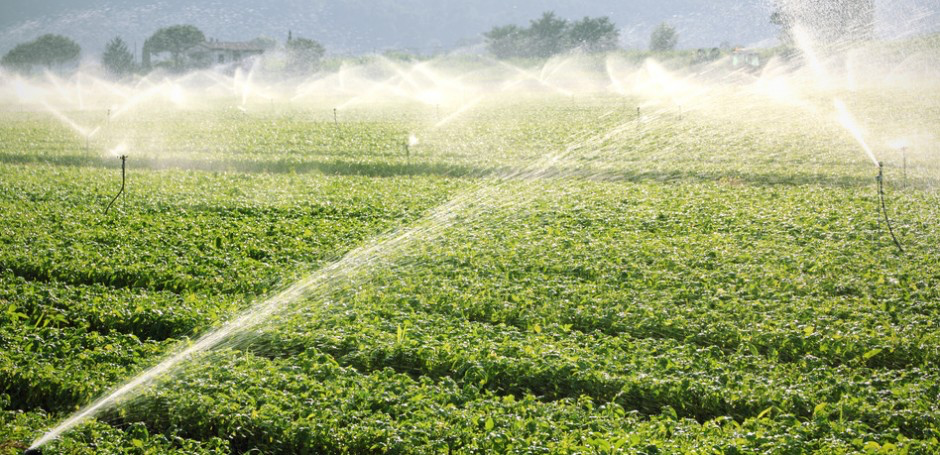 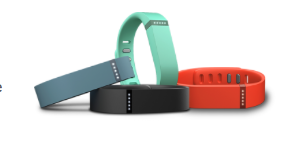 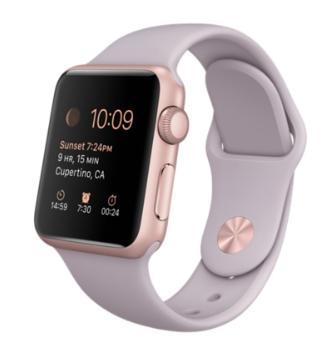 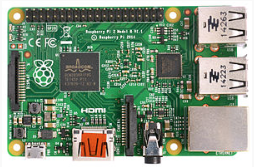 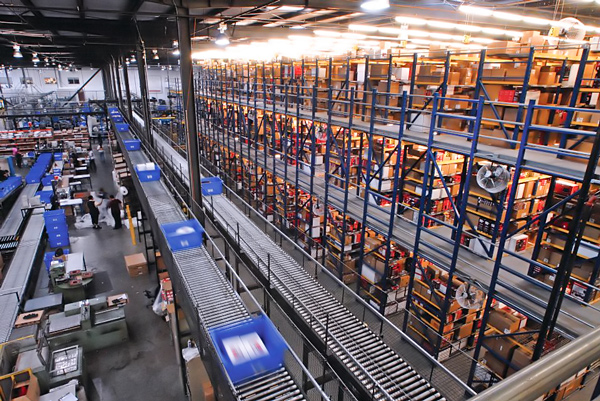 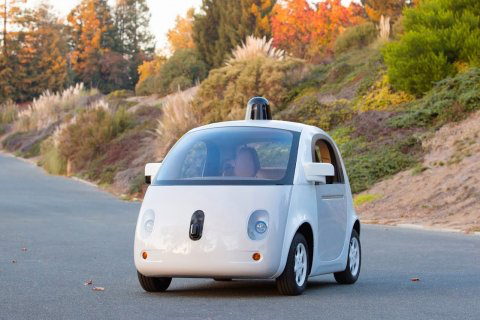 That’s it!